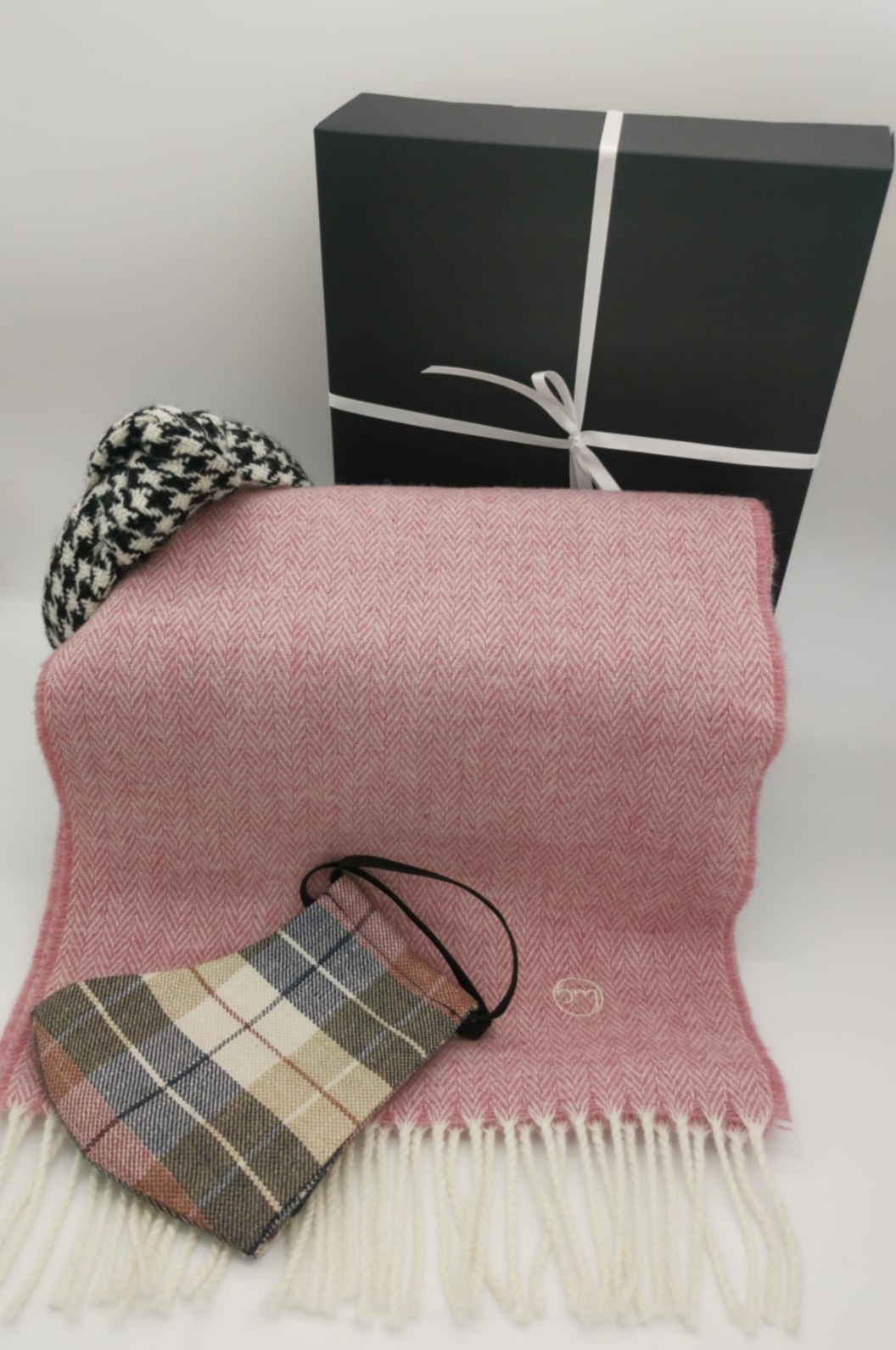 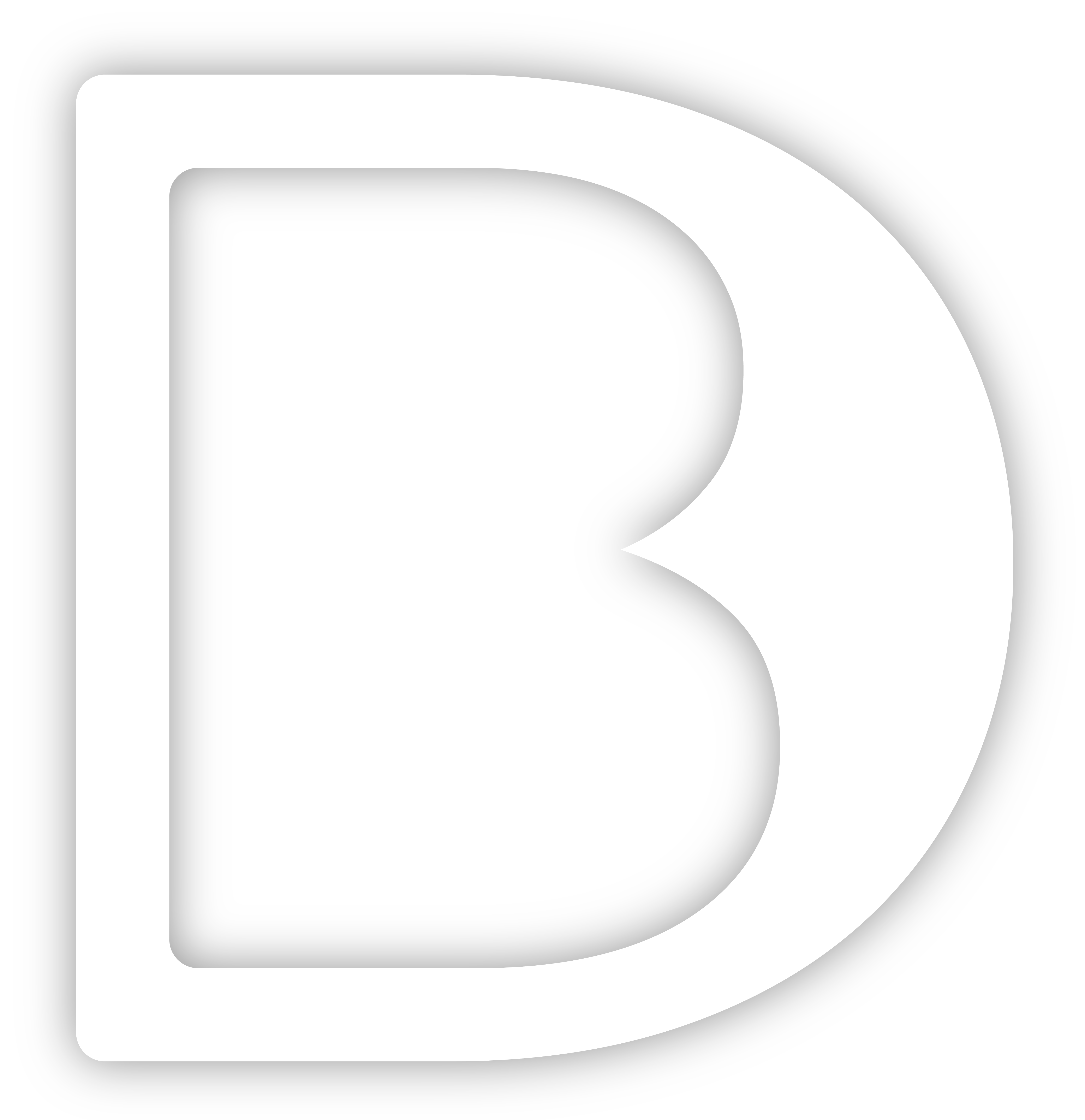 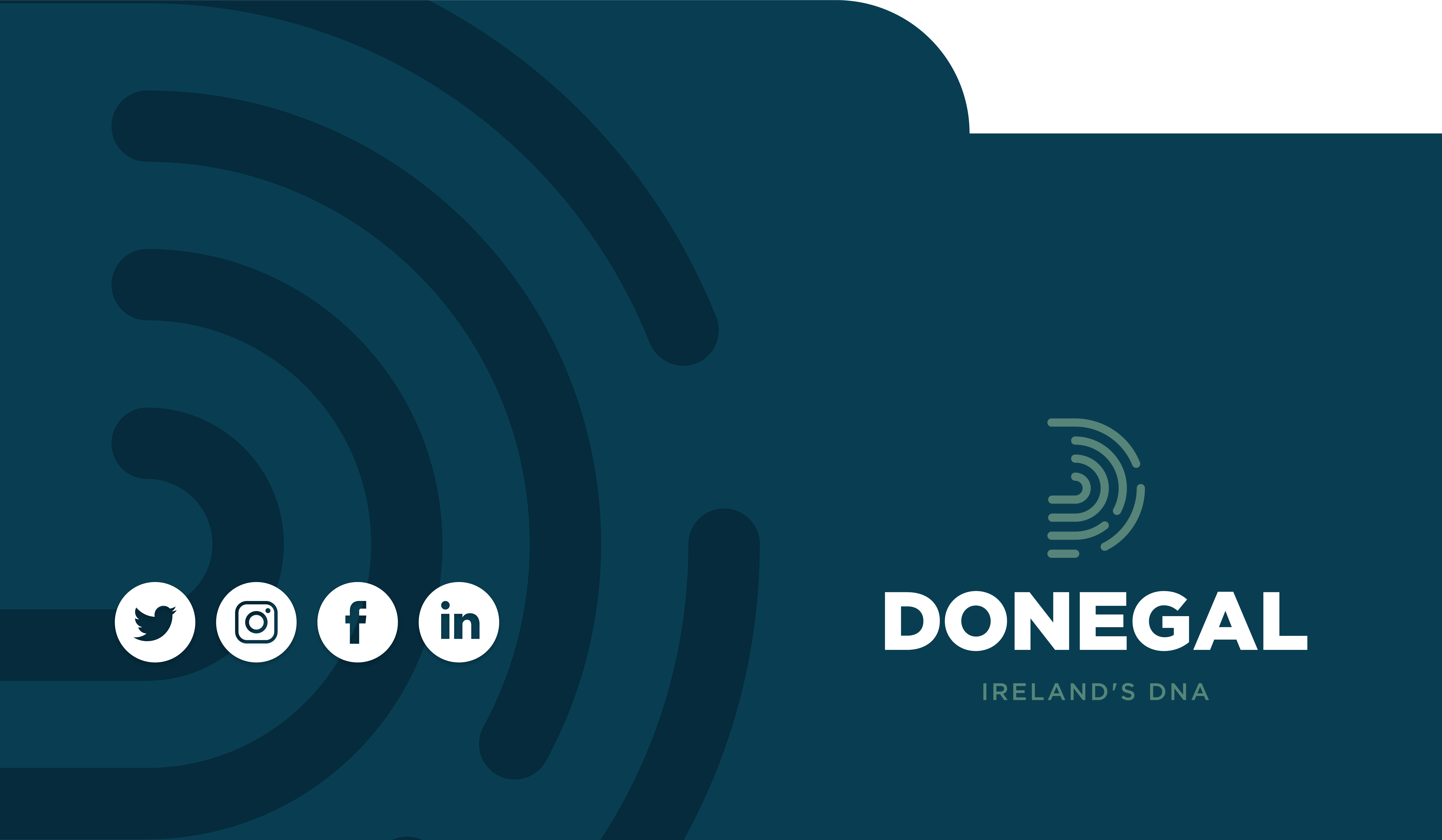 #BuyDonegal
Nov 25th – Dec 20th 2024
Visit BuyDonegal.com
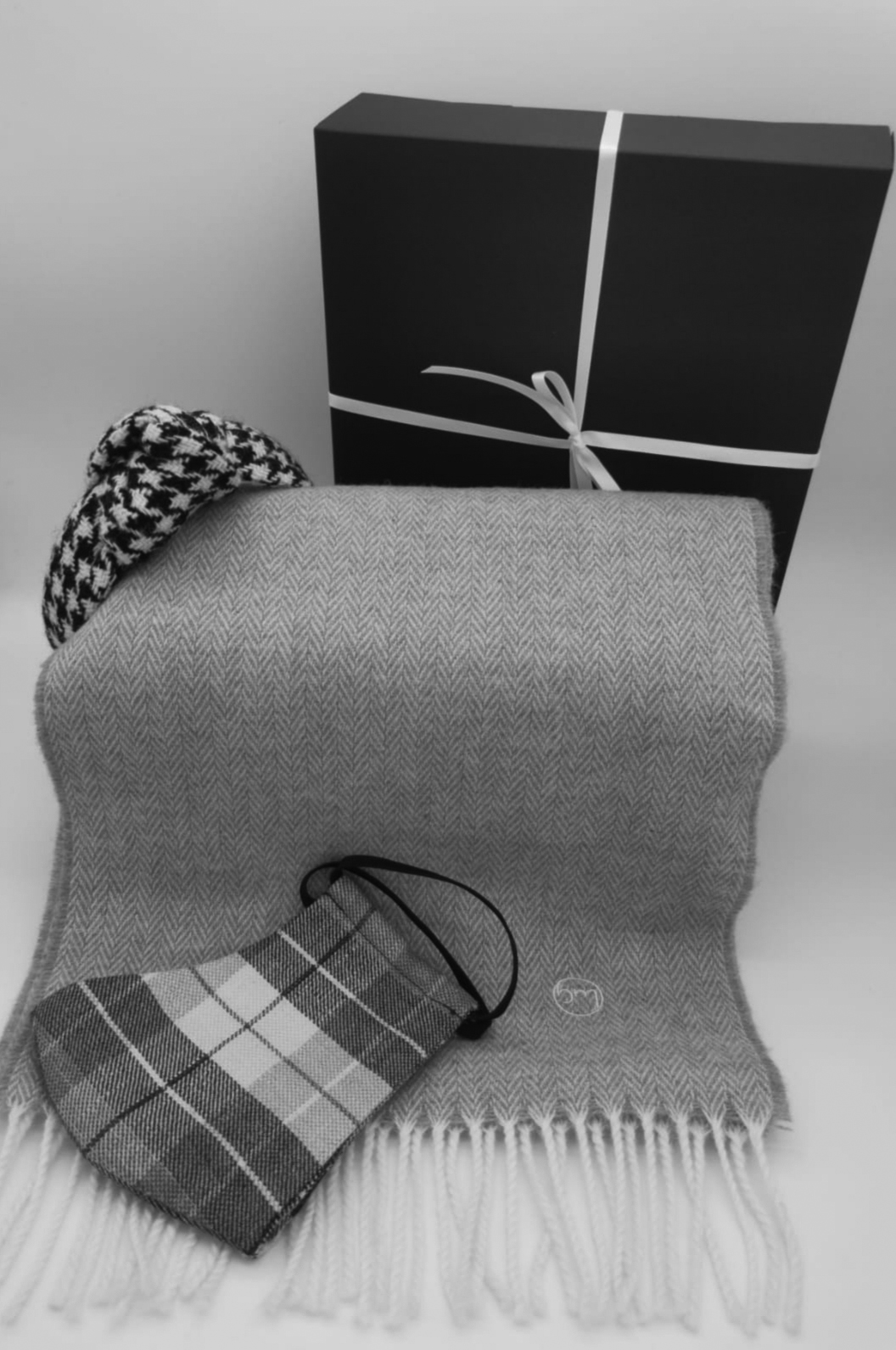 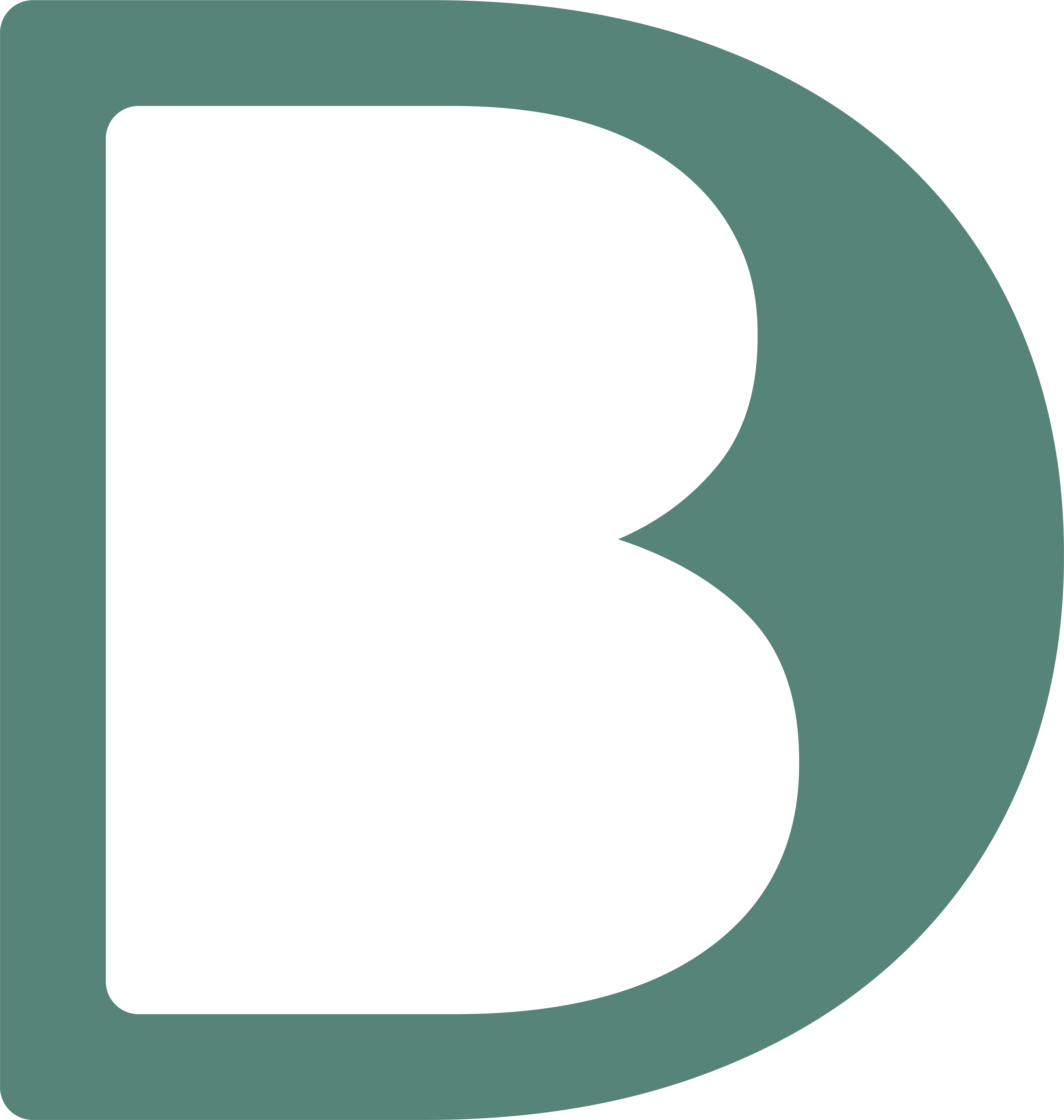 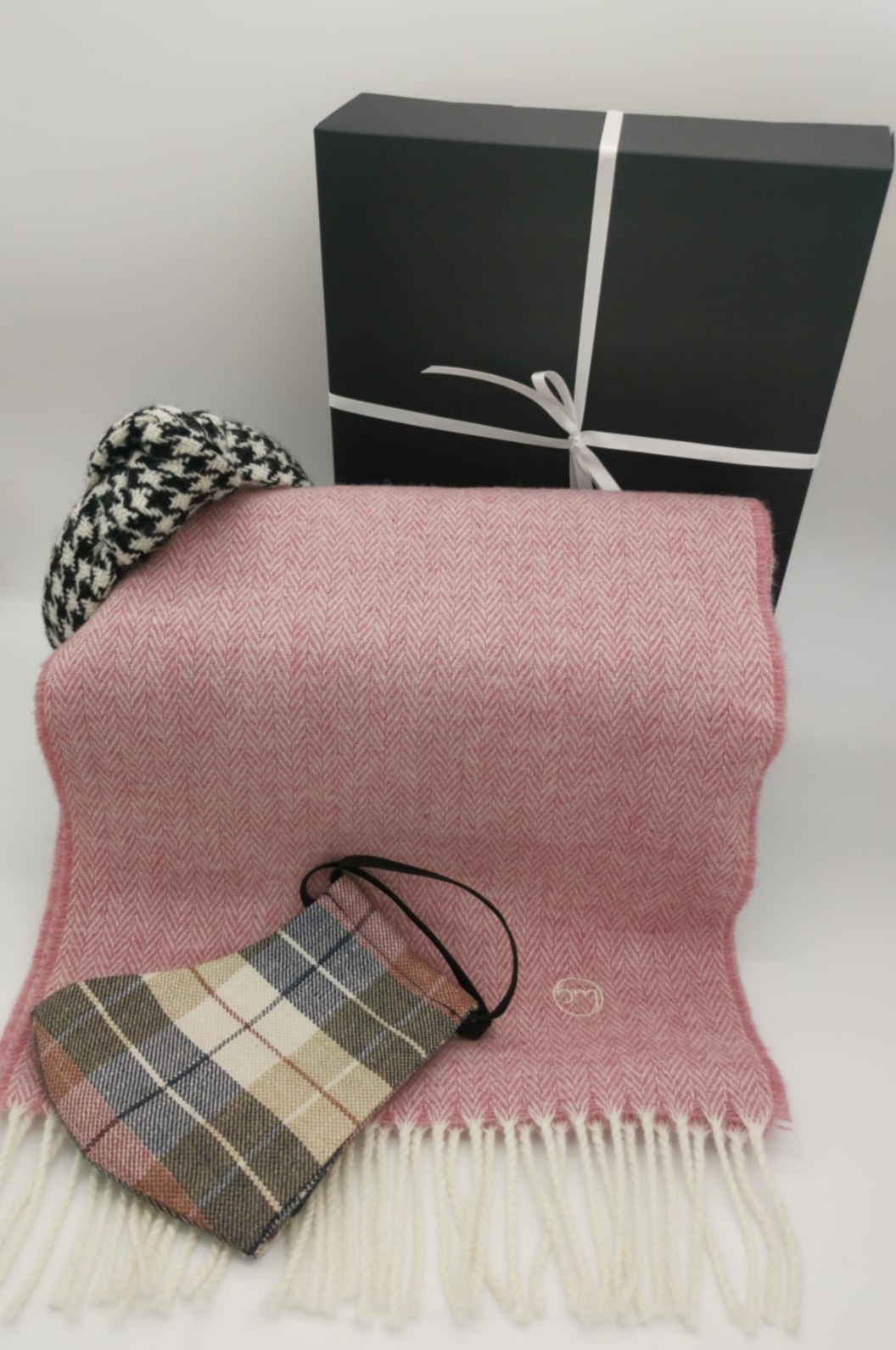 #BuyDonegal
Nov 25th – Dec 20th 2024
Visit BuyDonegal.com
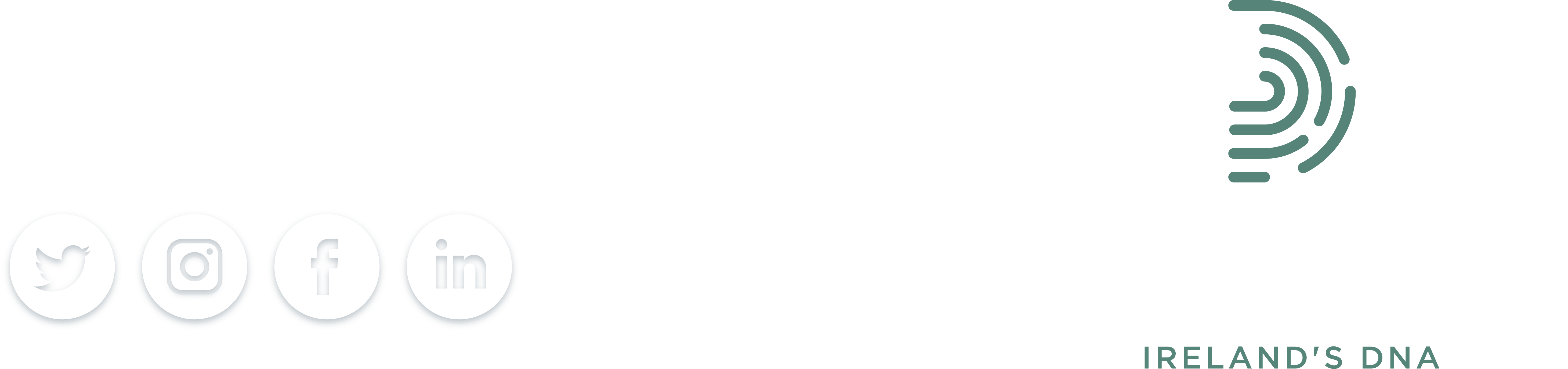 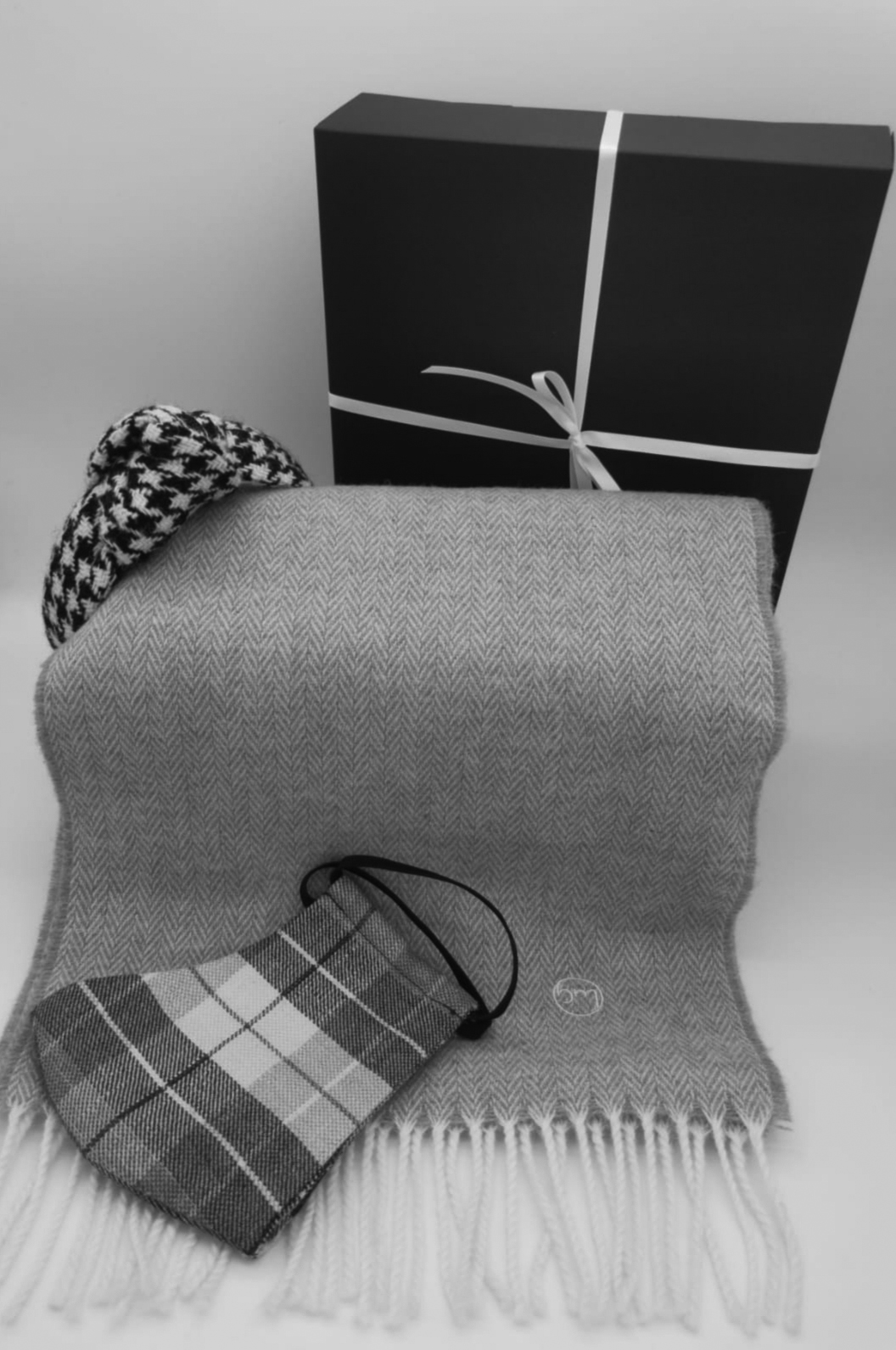 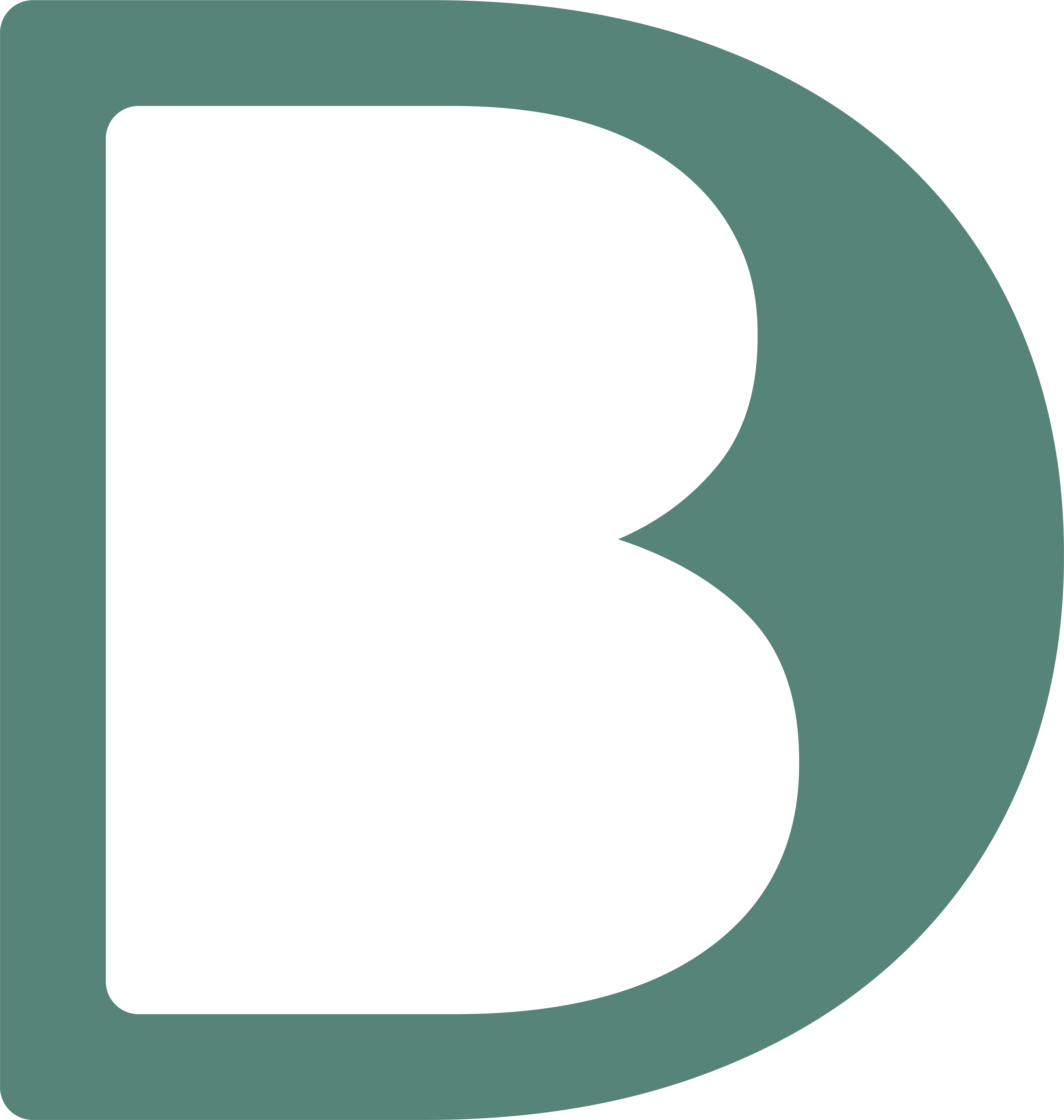 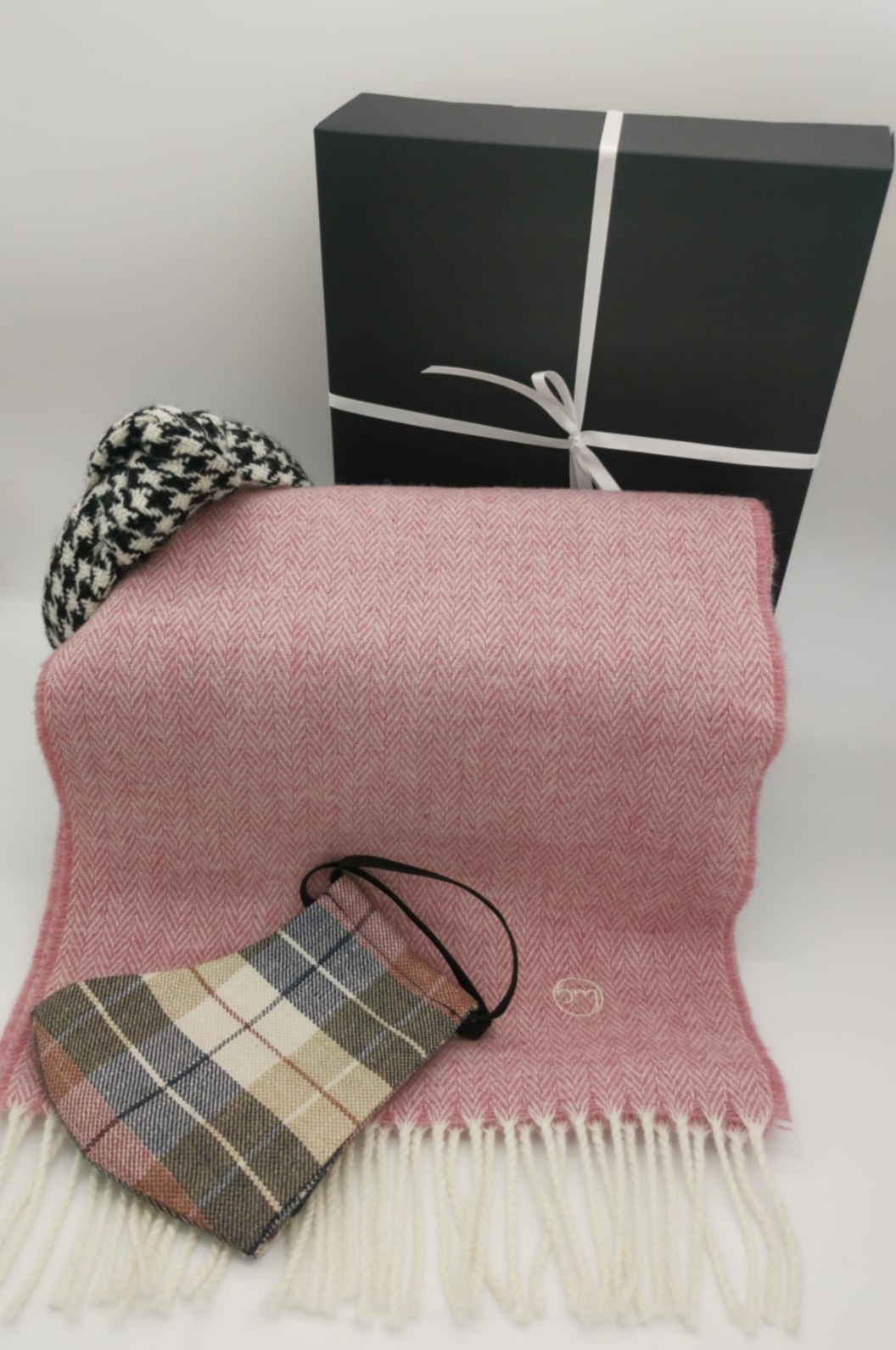 #BuyDonegal
Nov 25th – Dec 20th 2024
Visit BuyDonegal.com
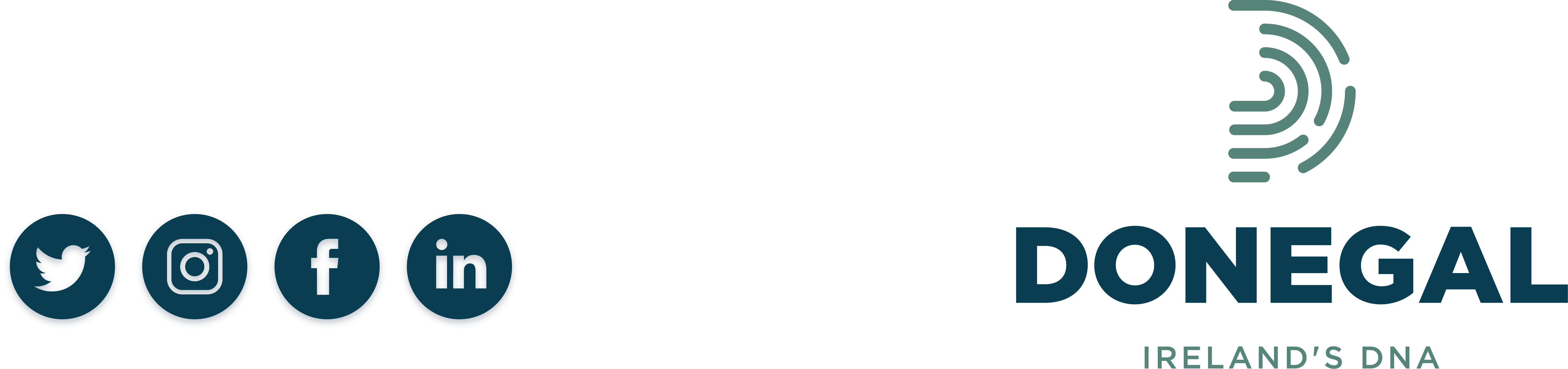 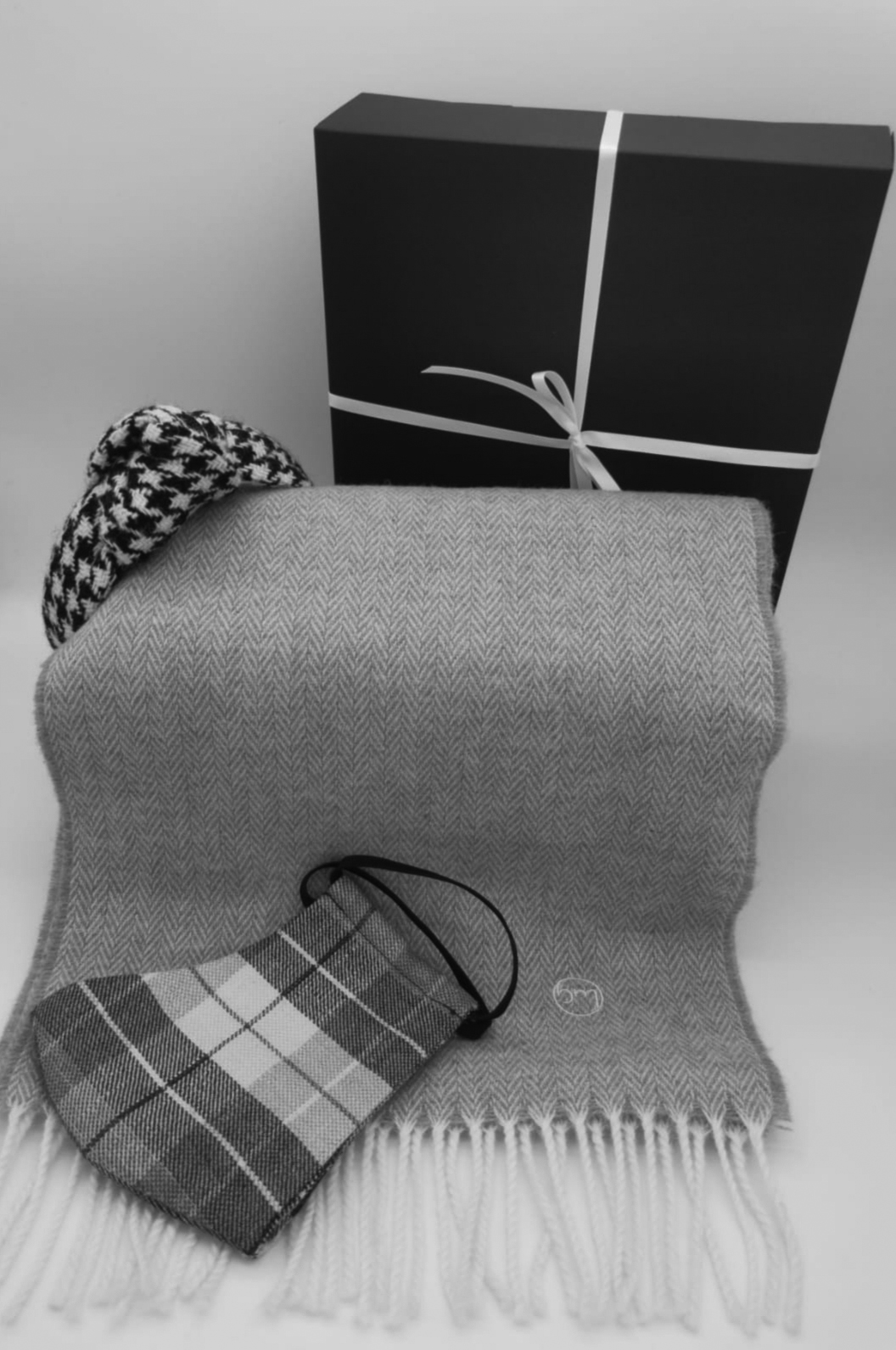 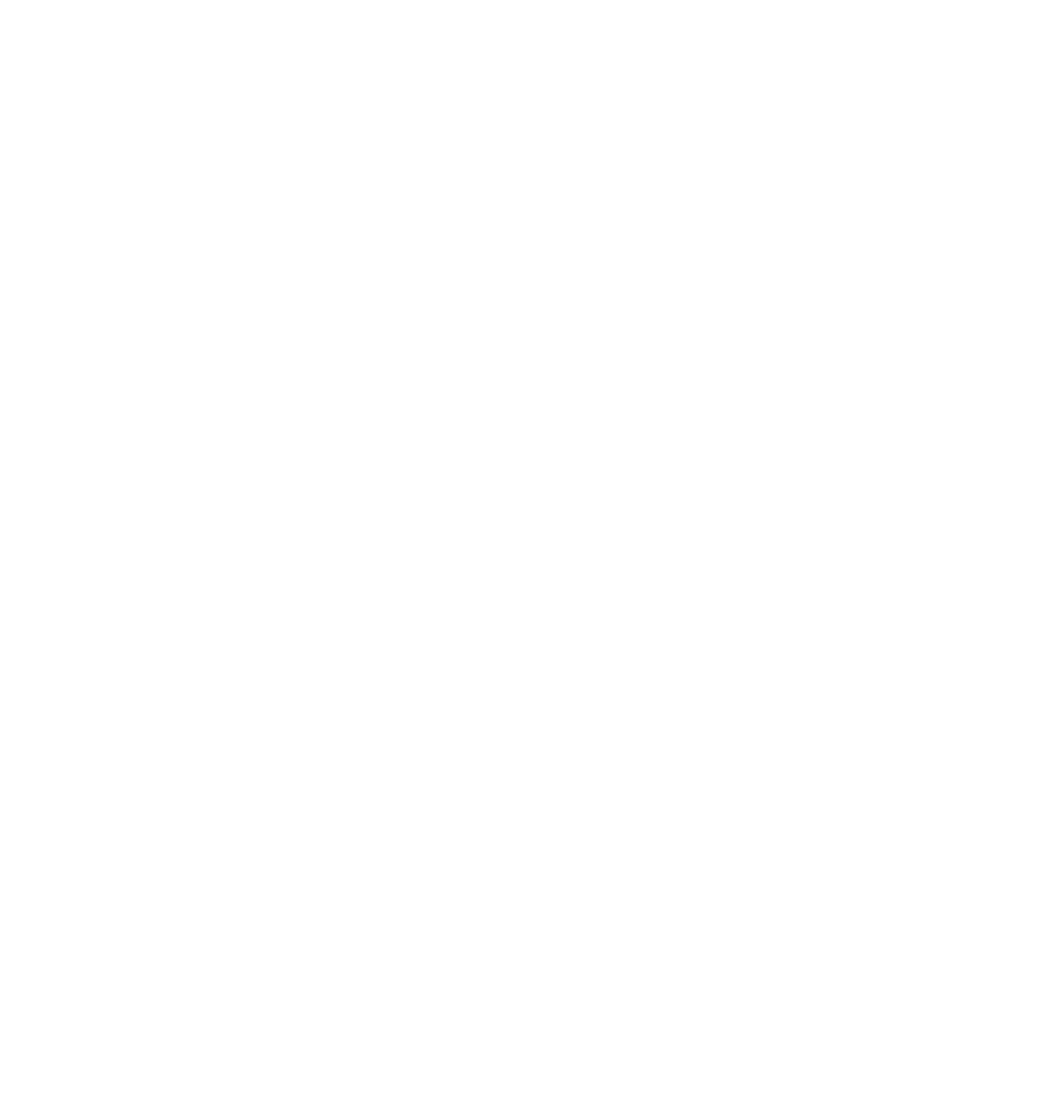 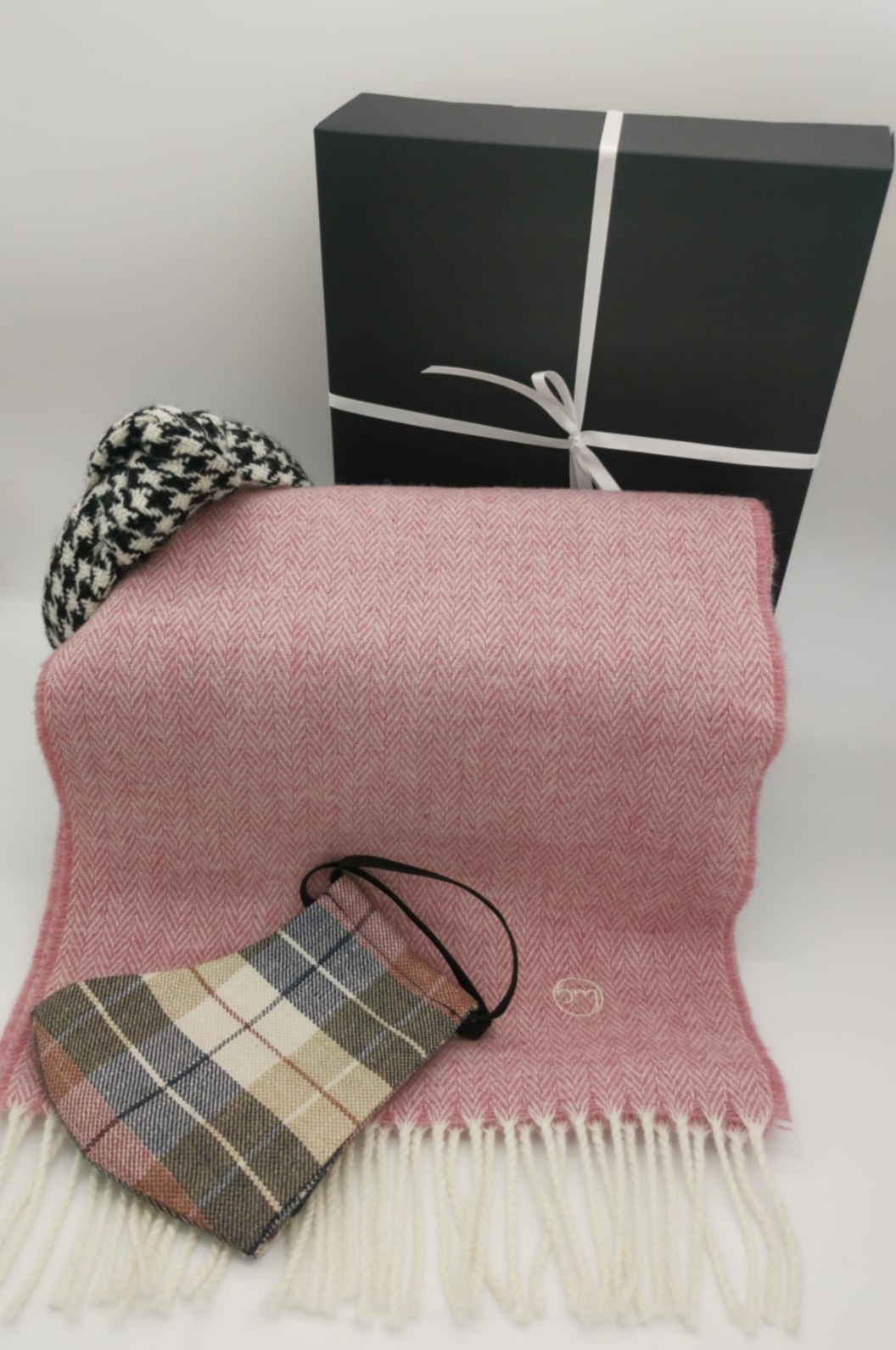 #BuyDonegal
Nov 25th – Dec 20th 2024
Visit BuyDonegal.com
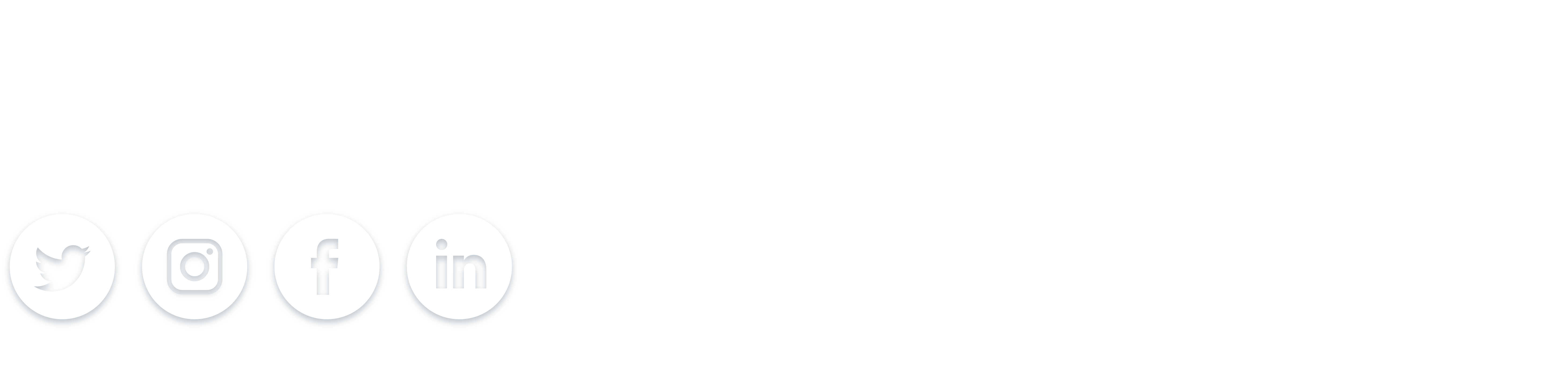